Lecture 16: Introduction to Control (Part II)
Illustrative cruise control example

Control requirements

Design by pole placement
ME 431, Lecture 16
1
Cruise Control Example
F = control input 
(road force, generated by engine indirectly)

v = output 
(velocity of car)

f(v) = friction/drag force
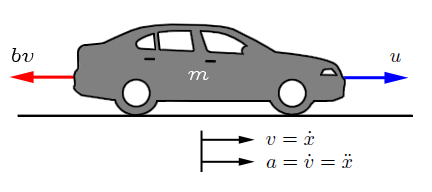 f(v)
F
Equation of Motion
ME 431, Lecture 16
2
[Speaker Notes: Note this is an oversimplification, but can still give insight]
Cruise Control Example
Transfer function
first-order 
response
ME 431, Lecture 16
3
v
F
Cruise Control Example
Response is stable (which is good)
Not robust to disturbances, uncertainties
May not be fast enough
How to make better? Add control!






Control law is  f=Ke, applied force is proportional to the error
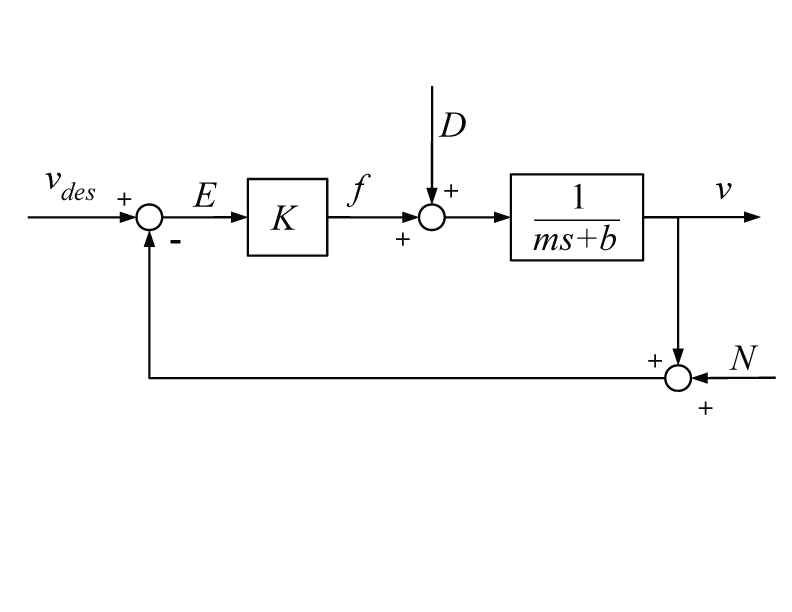 controller
plant
ME 431, Lecture 16
4
[Speaker Notes: Sensor and actuator dynamics are neglected]
Cruise Control Example
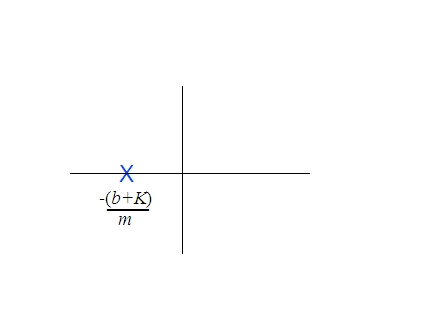 Closed-loop transfer function
ME 431, Lecture 16

5
Cruise Control Example
Making K larger makes system faster and DC gain closer to 1
both are generally desirable
Any drawbacks?
Eventually actuator will saturate
Higher-order dynamics have been neglected (sensors, actuators), large K often will increase oscillation
Large K can amplify unwanted inputs (like noise)




Can we do better by trying a more complicated controller?
ME 431, Lecture 16
6
Cruise Control Example
In the preceding, the control was proportional to the error … called a P (proportional) controller
Can add terms for the integral of the error (I) and the derivative of the error (D)



Each term of the PID controller changes system performance in a different way
ME 431, Lecture 16
7
Control Requirements
Approach to control design: Translate engineering specifications into control requirements, then design a controller to meet those specifications
Example transient specifications
τ, Mp, tp, ts, tr
Example steady-state specifications
Typically it is required that steady-state error be less than some amount, ess < 0.02
Can use F.V.T. for different types of reference inputs
ME 431, Lecture 16
8
Pole Placement
Poles of a system affect the time response

Choose controller gains (for ex. KP, KI, and KD) so that poles of the closed-loop system meet given requirements

If system is simple (first order, or second order) can employ algebra

Process is generally iterative
ME 431, Lecture 16
9
Example
Find the closed-loop transfer function for a cruise control system with PI controller
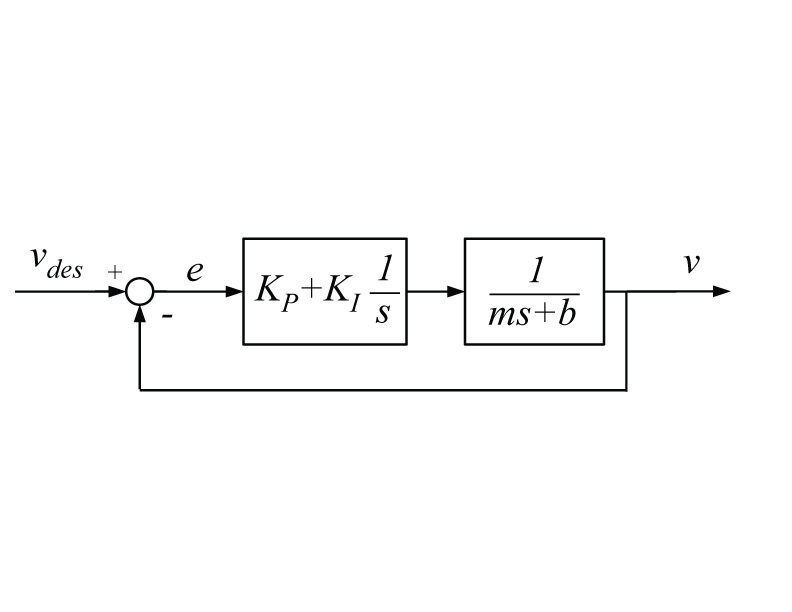 Example (continued)
With two parameters (KP and KI) can place poles of this second-order system anywhere we like (2 d.o.f.)
What is the effect of changing the control gains?
[Speaker Notes: Mass = 1000 kg,

B = 50 

Not exactly canonical … may need to do some tuning
U = 10 m/s step]
Example (continued)
Let m=5 and b=1. Choose KP and KI  to achieve a settling time of 2 seconds and a peak time of 1 second.
Example (continued)
Will the closed-loop system with this controller actually have a settling time of 2 seconds and a peak time of 1 second?